A core Course on Modeling
Introduction to Modeling
0LAB0 0LBB0 0LCB0 0LDB0
c.w.a.m.v.overveld@tue.nl
v.a.j.borghuis@tue.nl 

P.16
Criteria for modeling: convincingness
Convincingness: a model is more convincing if it contains fewer and/or less implausible assumptions.
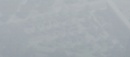 Criteria for modeling: convincingness
Convincingness: a model is more convincing if it contains fewer and/or less implausible assumptions.

Most convincing: are assumptions logically deducible from other, less problematic assumptions?

(example: If we assume on average 1 kW power consumption,
and if we assume 100 hours of work, then the energy consumption is 100 kWh: this is a logical necessity, given by the definition of ‘power’, ‘energy’ and ‘average’.)
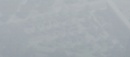 Criteria for modeling: convincingness
Convincingness: a model is more convincing if it contains fewer and/or less implausible assumptions.

If no logical necessity, are there any first-principle ‘laws’ to back up assumptions ?


(example: if this component behaves as a lever, we can use the physical laws of torque in a lever.)
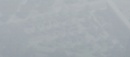 Criteria for modeling: convincingness
Convincingness: a model is more convincing if it contains fewer and/or less implausible assumptions.

If there are no laws available, can we construct a simplified formal model system ?

In a formal model system laws do apply (e.g., replace the world + oceans by a homogenous ball covered by a sheet of water). 

The measure of correspondence between these two is left out of the discussion; convincingness relies on the agreement with empirical data.
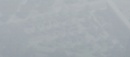 Criteria for modeling: convincingness
Convincingness: a model is more convincing if it contains fewer and/or less implausible assumptions.

If formal model system is not possible, can we get support  from comparison to observations on an empirical model system ?

Examples of empirical model system
physical: water tank, wind tunnel
economical, social: comparative populations, historical survey data
biological: the guinea pig!
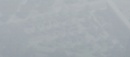 Criteria for modeling: convincingness
Convincingness: a model is more convincing if it contains fewer and/or less implausible assumptions.

If even an empirical model system is not possible, is there at least any argument for consistency of the assumptions? 

(example: price elasticity, ‘fun’ in the taxi model.)
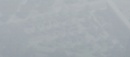